Що таке цифрова трансформація?
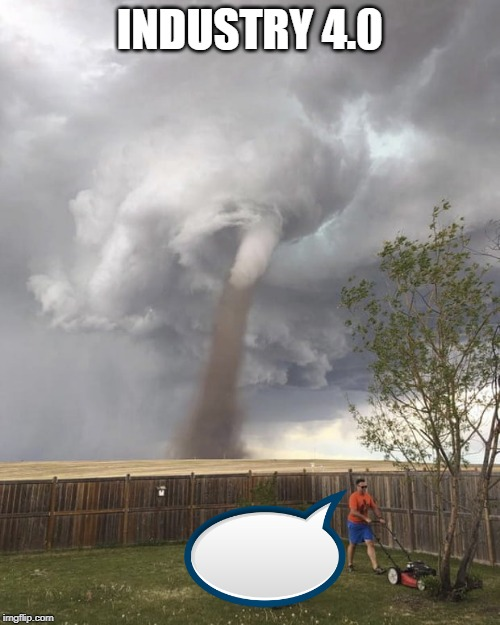 Це…“сучасна боротьба за виживання в умовах екзистенційної загрози цифрового вибуху, викликаного Четвертою Індустріальною Революцією”.
©Tony Saldanha. 
“Why digital 
transformations fail?”

The Guardian. 
Photograph: 
Cecilia Wessels/AP
Методологія цифрової трансформації
Особливості співпраці між банком  та технологічною компанією